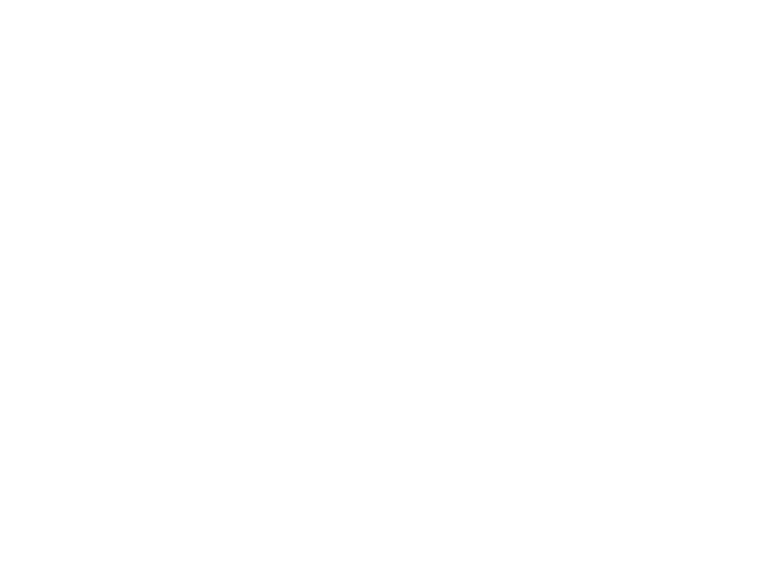 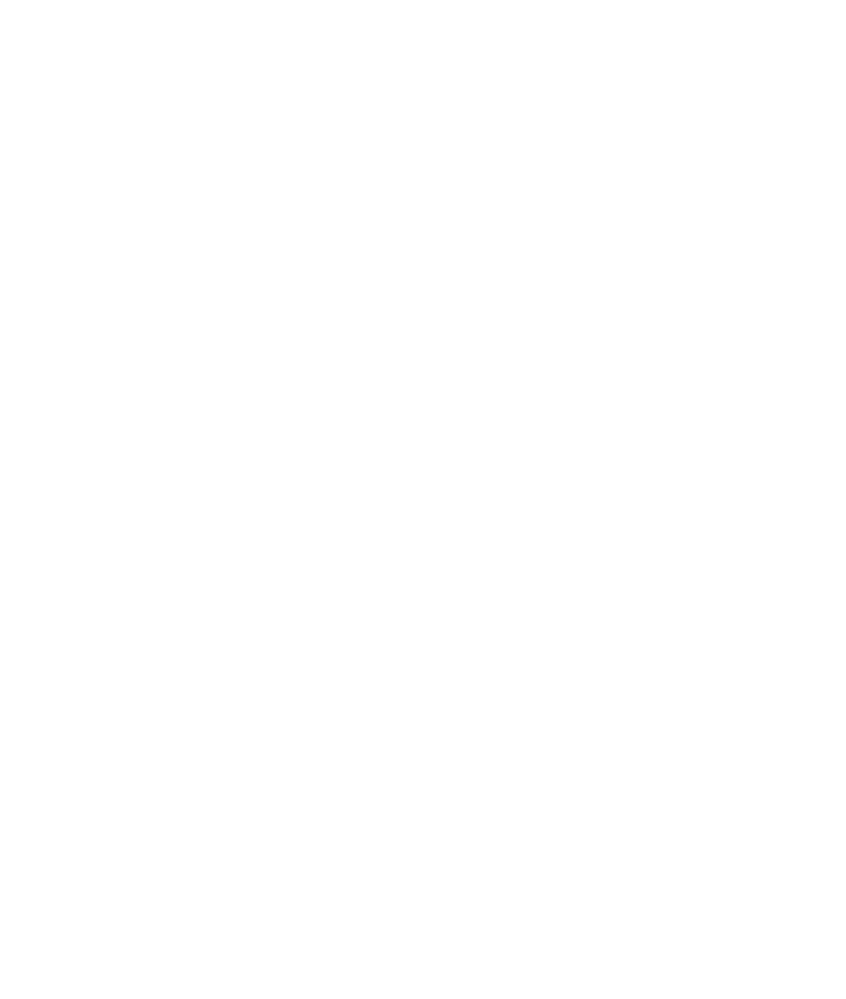 Course Title
Course Code / Semester / Year
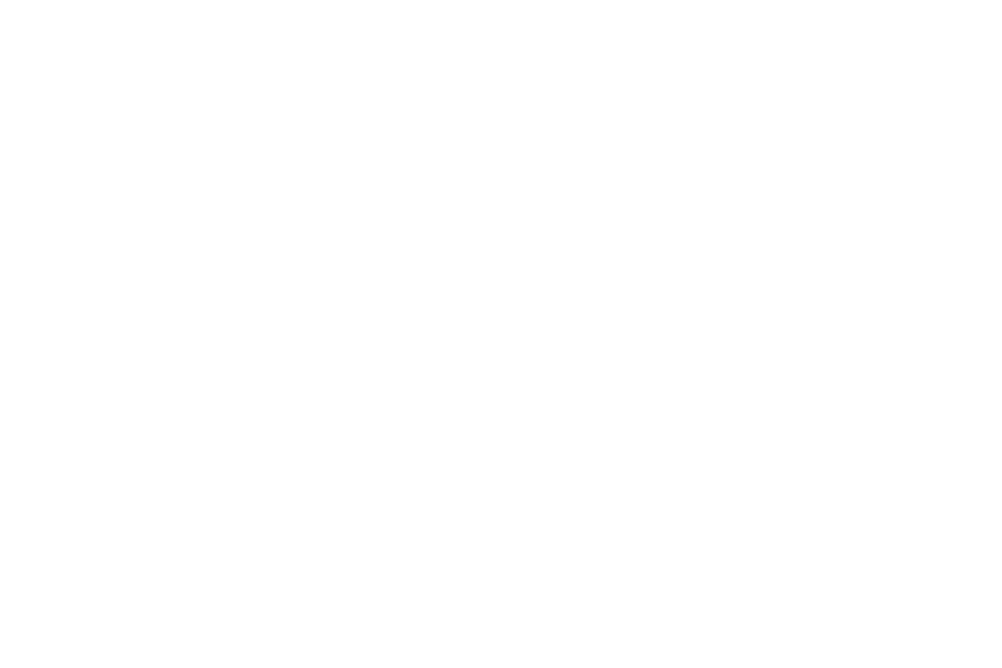 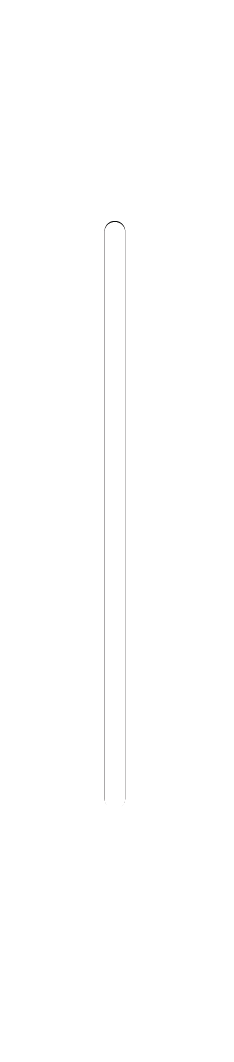 Required Materials
About
Description
Policies
Instructor Name
Description 1
Description 2
Description 3
Description 4
Policy 1
Policy 2
Policy 3
Policy 4
Item 1
Item 2
Item 3
Item 4
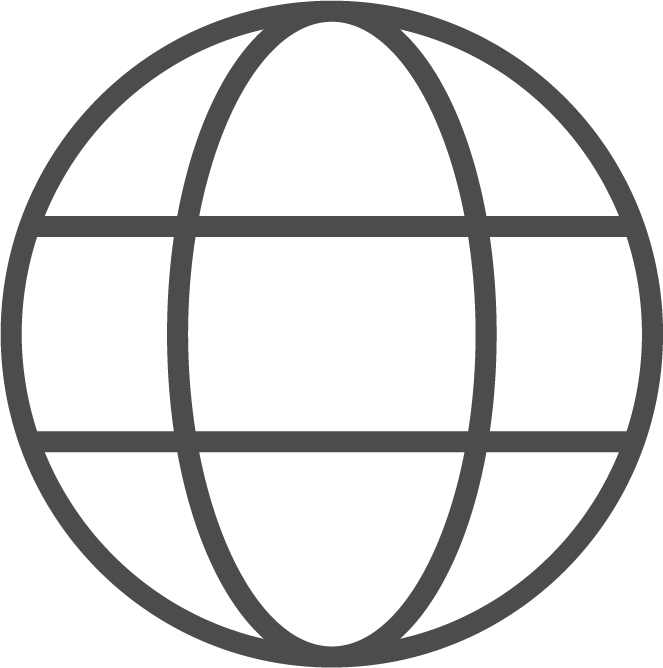 name@emailaddress.ca
(555) 555-5555 ext.
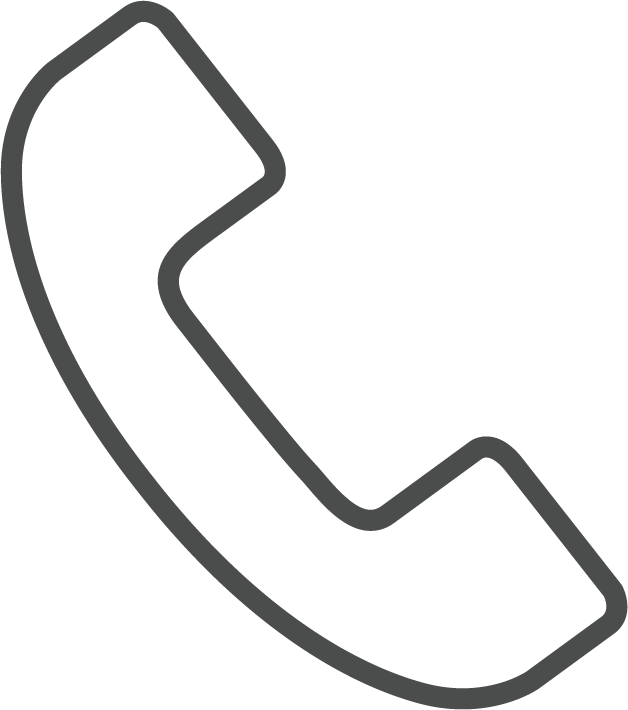 Course Overview/Weekly Topics
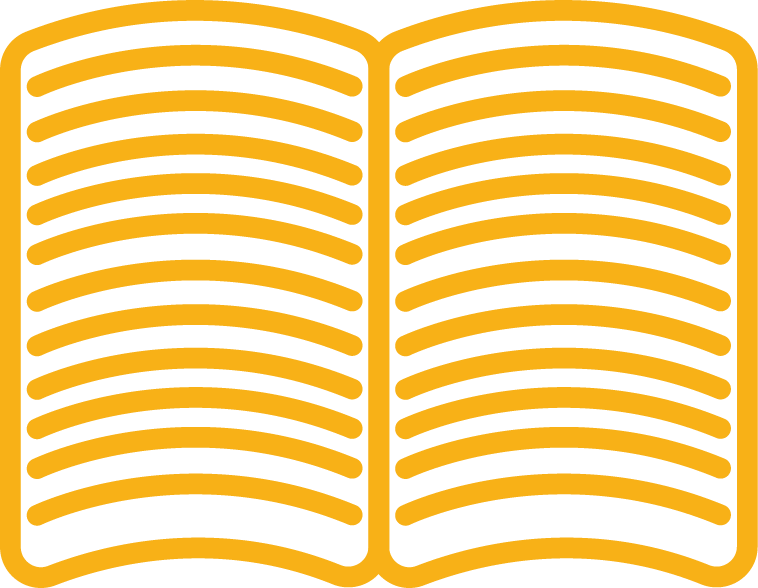 Topic 1
Topic 5
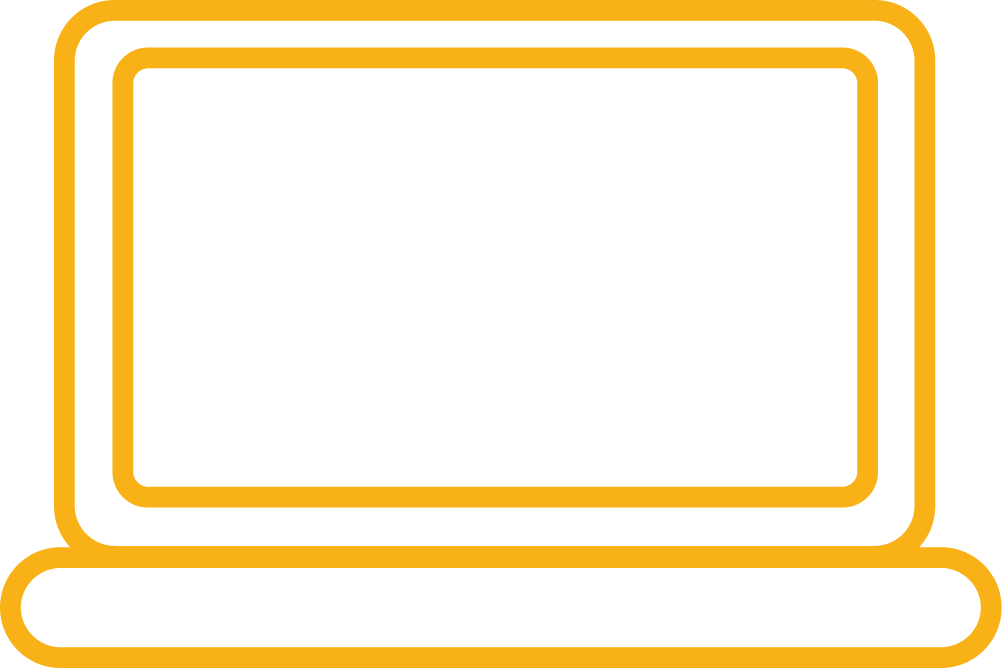 Description 1
Description 5
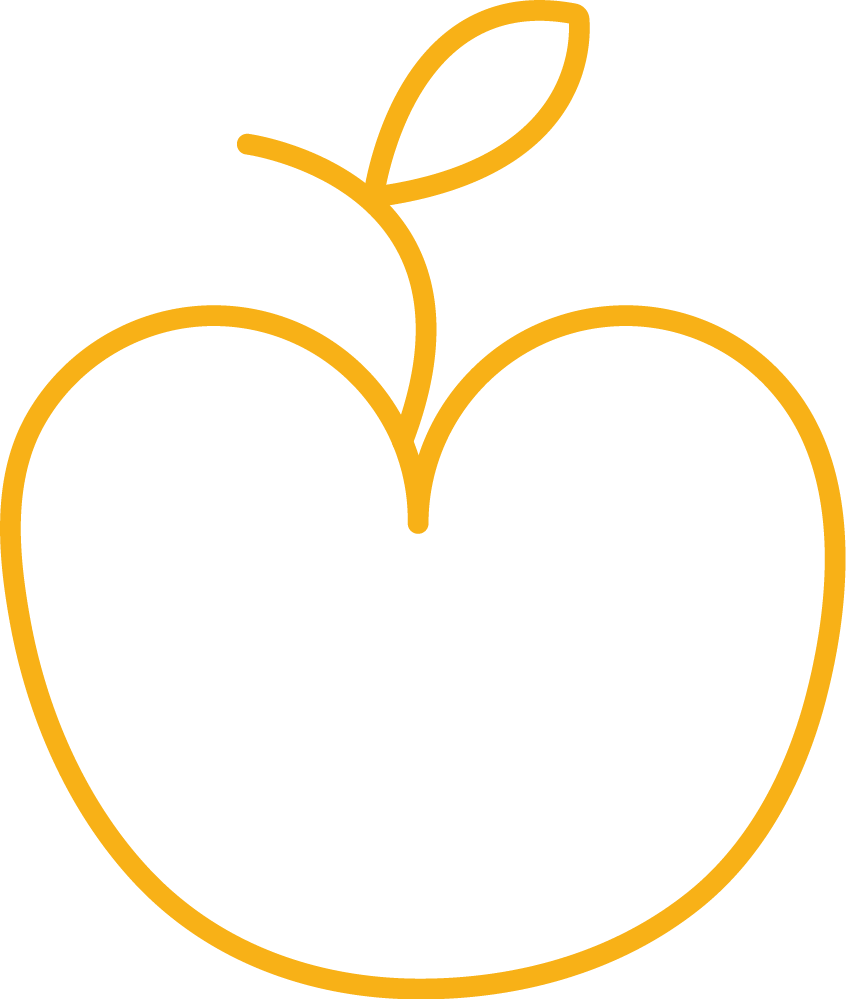 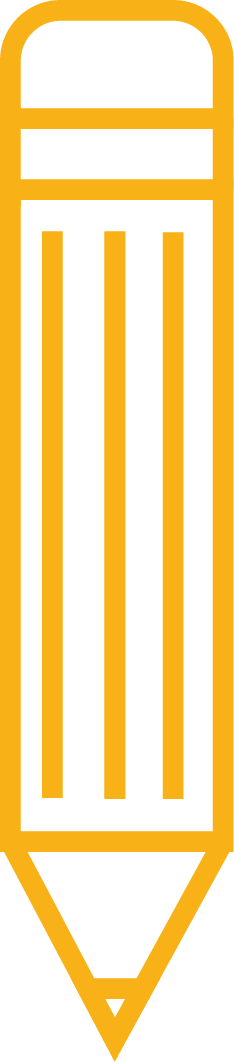 Topic 2
Topic 6
Description 2
Description 6
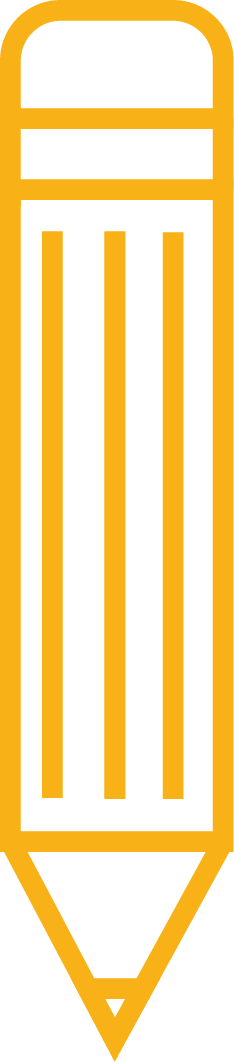 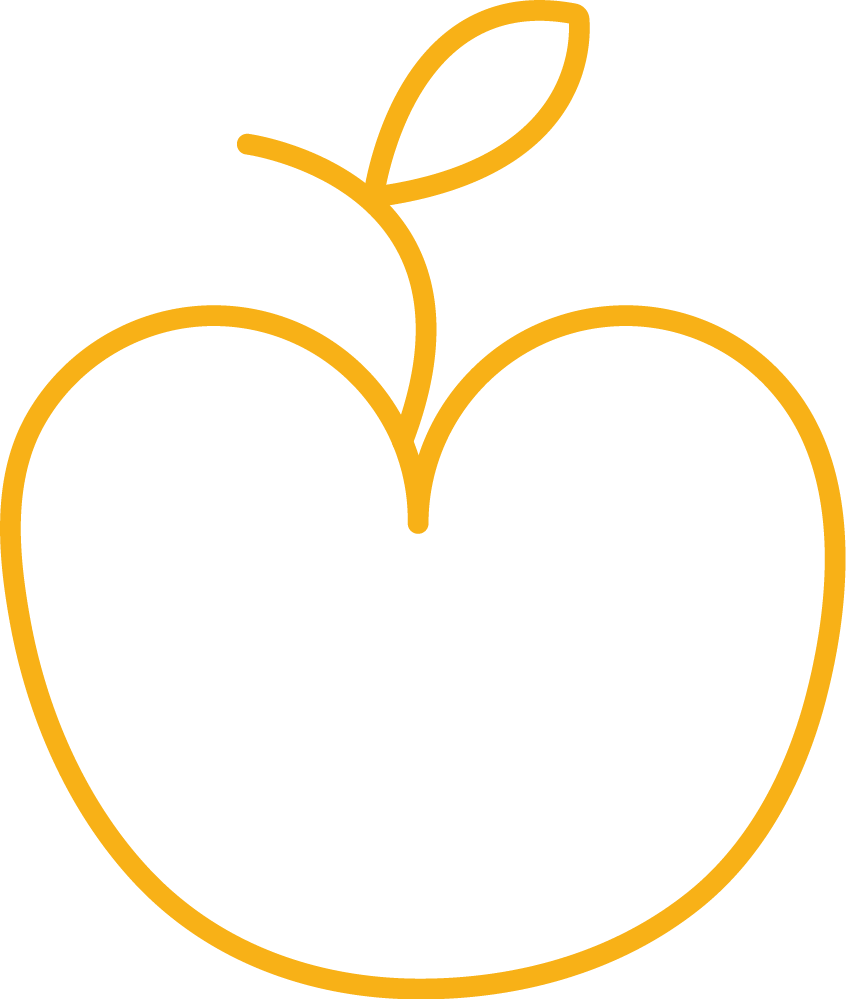 Topic 3
Topic 7
Description 3
Description 7
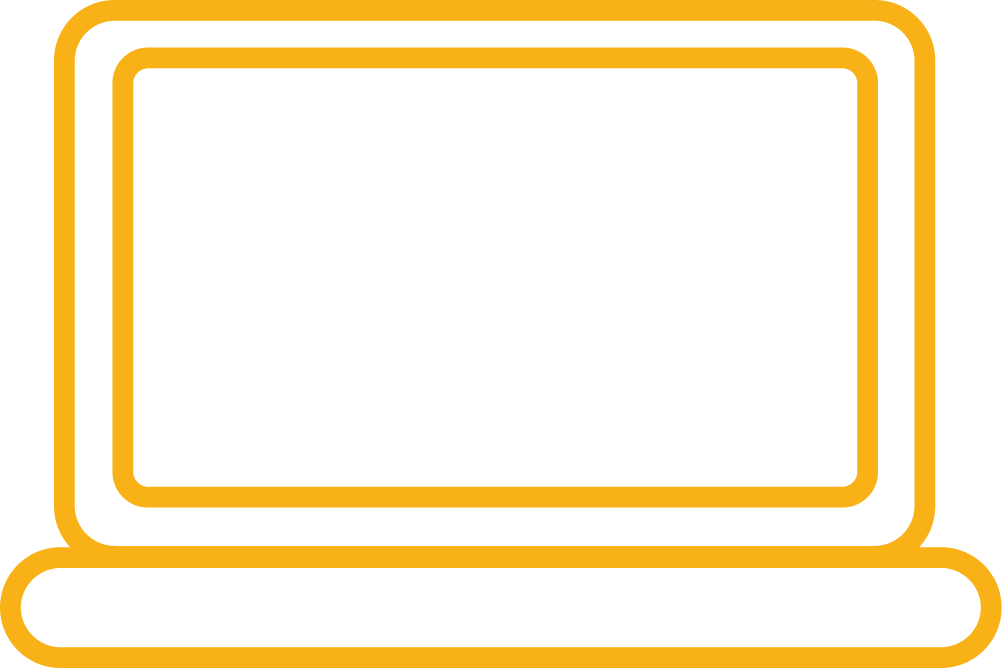 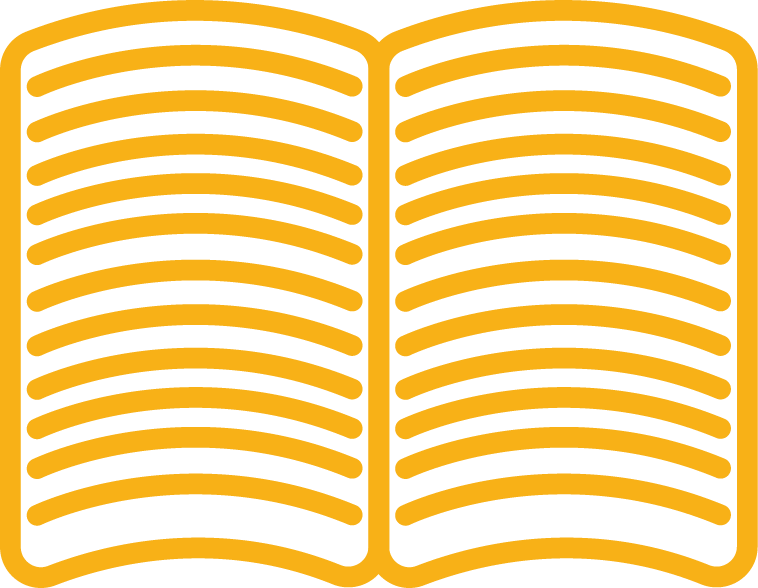 Topic 4
Topic 8
Description 4
Description 8
“Classroom Template” by Cambrian College is licensed under CC BY-NC-SA 4.0